Distributionally Robust Optimization and Its Applications in Communication and Networking
Zhu Han, IEEE/AAAS Fellow
University of Houston
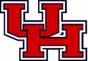 Thanks to Drs. Lei Fan, Zhuang Ling, Kai-Chu Tsai, Hongliang Zhang, Yali Chen, Yang Yang, and Yuan Zi
http://wireless.egr.uh.edu/research.htm
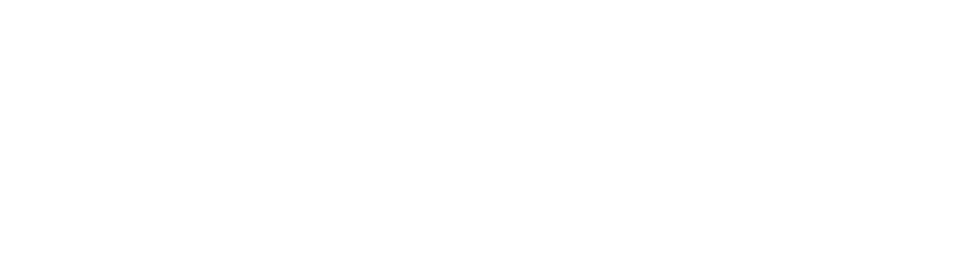 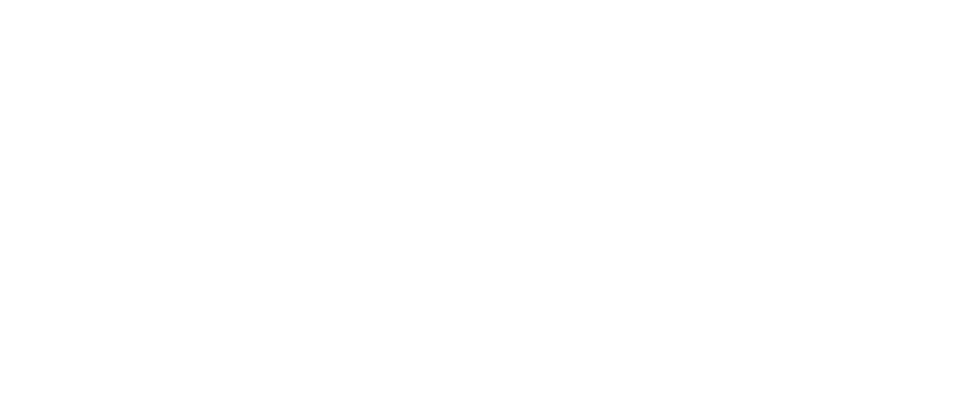 1
[Speaker Notes: Hello everyone today  I will give my presentation about Distributionally Robust Optimization  and Its Application  in Wireless Communications]
Outline
Introduction
Case 1: Discrepancy-based DRO Optimization
Wasserstein distance
Tractability of  Wasserstein DRO
Application I: Computation Offloading
Case 2: DRO, Risk Aversion and CVaR
VaR and CVaR in Optimization
Value-at-Risk (VaR) and Conditional Value-at-Risk (CVaR)
Application II:  Age of Information
Case 3: DRO based Reinforcement Learning
Distributionally Robust Policy Iteration
Application III: Well Logging
Conclusion
2
[Speaker Notes: This presentation includes four parts. The first part is Distributionally Robust Optimization]
Introduction
Optimization Classification
Optimization
Deterministic Optimization
Optimization under Uncertainty
Distributionally 
Robust 
Optimization
 (DRO)
Robust 
Optimization 
(RO)
Stochastic 
Programming
(SP)
3
[Speaker Notes: 优化问题分为两大类：传统的确定优化问题以及不确定优化问题。
不确定优化问题又可以分为随机规划、鲁棒优化、分布式鲁棒优化。这三个问题的保守性是逐渐递增的。]
Introduction
Optimization Classification
4
[Speaker Notes: 随机规划，假设随机参数的概率分布已知，这个分布可能是从历史数据中推断出来的，目标是找到一个决策x来优化一个期望值形式的目标函数。也就是说它的不确定集是一个概率分布。
鲁棒优化假设随机参数概率分布未知，但知道其波动范围，也就是知道它所有的取值，这个波动范围就是它的不确定集，目标函数是对不确定集中最差的情况进行优化，即worst-case scenario。找到的这个决策x，对于不确定集中的所有情况都要成立。可以看出鲁棒优化是相对保守的一种优化方法。
分布鲁棒优化结合了随机规划和鲁棒优化，假定不仅随机参数是不确定的，随机参数服从的概率分布也具有不确定性。它参数的不确定集不需要包含类似于鲁棒优化中的所有的取值，只需要包含一部分。这里就出现了两种特殊情况，第一，如果它的不确定集小到只包含了随机参数的真实分布，那个它就会变成随机规划；如果不确定集大到包含了所有可能的取值情况，如果取值都是被鲁棒优化的不确定集所支持的，那么分布式鲁棒优化又会变成鲁棒优化。分布式鲁棒优化没有鲁棒优化那么保守。]
Introduction: Stochastic Programming
Stochastic Programming (SP)
Classical assumptions in stochastic programming:
The probability distribution of the random parameter vector is independent of decisions
The "true" probability distribution of the random parameter vector is known relaxing it requires addressing distributional uncertainty.
5
Introduction: Robust Optimization
Robust Optimization (RO)
6
Introduction: DRO
Distributionally Robust Optimization (DRO)
In practice, the random parameters are uncertain.
Although the exact distribution of the random variables may not be known, people usually know partial statistic information via certain observed samples.
7
Introduction: Uncertainty Sets
Key question: How to build ambiguity sets (uncertain sets)?
The probability distribution quantifying the model parameter uncertainty is known ambiguously. When choosing ambiguity sets, we need to consider the following:
Rich enough to contain the true data-generating distribution with high confidence. 
Small enough to exclude pathological distributions.
 Tractability
 Practical (Statistical) Meanings
Performance (the potential loss comparing to the benchmark cases)
The form of ambiguity sets can be used to classify the distributionally robust optimization problems.
8
[Speaker Notes: Now we have to face a Key question: How to build ambiguity sets (uncertain sets)?
Specially, the probability distribution quantifying the model parameter uncertainty is known ambiguously. When choosing ambiguity sets, we need to consider the following:
 Rich enough to contain the true data-generating distribution with high confidence.  Chance constraint
Small enough to exclude pathological distributions.
 Tractability
 Practical (Statistical) Meanings in wireless communication
Performance (the potential loss comparing to the benchmark cases)
The form of ambiguity sets can be used to classify the distributionally robust optimization problems.
Moment-based ambiguity sets  and Discrepancy-based ambiguity sets]
Outline
Introduction
Case 1: Discrepancy-based DRO Optimization
Wasserstein distance
Tractability of  Wasserstein DRO
Application I: Computation Offloading
Case 2: DRO, Risk Aversion, and CVaR
Case 3: DRO Based Reinforcement Learning
Conclusion
9
Discrepancy-based DRO
Motivation
In many situations, we have an empirical estimate of the underlying probability distributions.
A natural way to hedge against the distributional ambiguity is to consider a neighborhood of the empirical probability distribution
Discrepancy
Ambiguity sets based on probability distance:
By selecting a suitable metric, certain infinite-dimensional convex DRO problems can be transformed into finite-dimensional convex optimization problems
Is there a metric that is simple to calculate and suitable for discrete / continuous distributions?
Wasserstein
 distance
10
Discrepancy-based DRO
Wasserstein distance
used to measure the distance between two distributions.
Definition:
11
Discrepancy-based DRO
Wasserstein distance
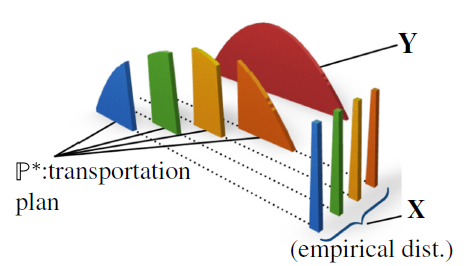 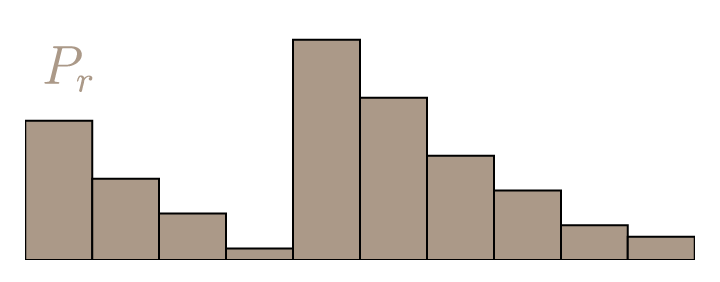 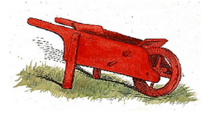 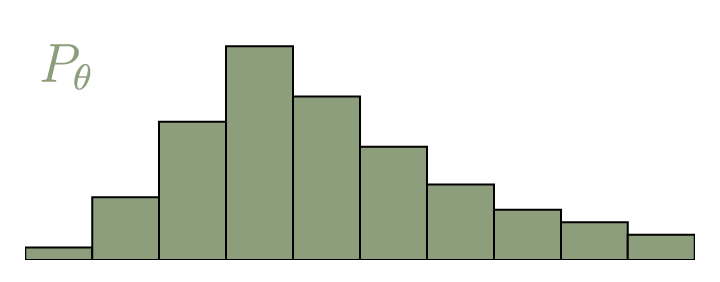 12
Discrepancy-based DRO
Wasserstein distance
Wasserstein distance-based ambiguity set:
13
Discrepancy-based DRO
Wasserstein distance
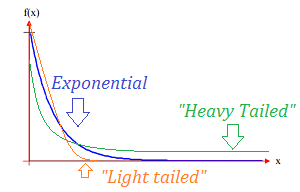 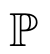 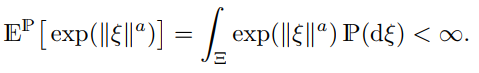 This assumption requires the tail of the distribution to decay at an exponential rate. The assumption guarantees that the ambiguity set can cover most of the possible distributions.
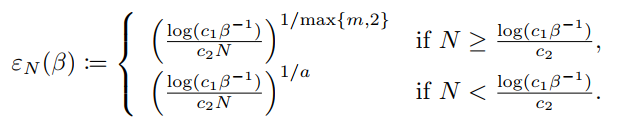 14
Number of samples
Discrepancy-based DRO
Tractability of  Wasserstein DRO
With Wasserstein ball, the DRO problem can be rewritten as
Solution:
Rewrite the problem into a finite-dimensional convex program by leveraging tools from robust optimizations
15
Discrepancy-based DRO
Tractability of  Wasserstein DRO
Convex reduction
16
Discrepancy-based DRO
Tractability of  Wasserstein DRO
Using a standard duality argument, we obtain
Maximum minima is always less than minimum maxima
The uncertainty set contains all distributions
17
[Speaker Notes: Using a standard duality argument, we obtain:]
Discrepancy-based DRO
Tractability of  Wasserstein DRO
As such, the problem is transformed into a finite convex program and can be solved by existing convex optimization techniques.
18
Discrepancy-based DRO
Special Case
For the case of quadratic loss (possibly non-convex and non-concave), we still can derive its exact form.
19
Application 1: Computation Offloading
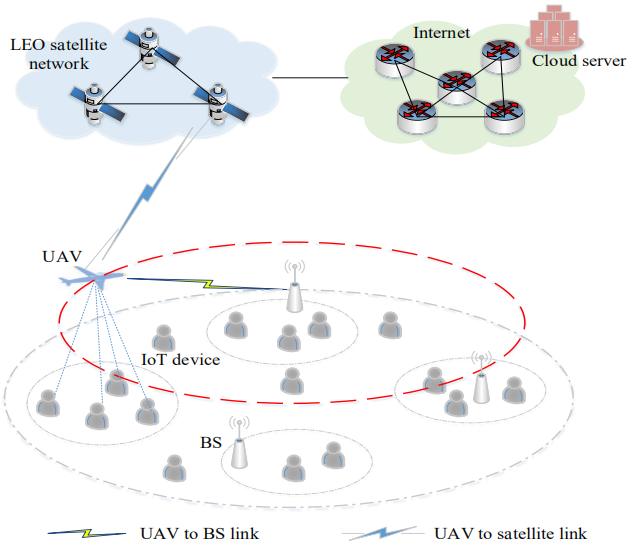 Space-Air-Ground Integrated Networks:
IoT devices: request services
UAV: collect data from IoT devices
Determine to offload to a nearby BS or offload to a certain satellite and utilize the cloud server
Determine the proportion of tasks to offload, and the others will be done by the UAV
The task request received by the UAV is uncertain
Yali Chen, Bo Ai, Yong Niu, Hongliang Zhang, and Zhu Han, “Energy-Constrained Computation Offloading in Space-Air-Ground Integrated Networks using Distributionally Robust Optimization,” IEEE Transactions on Vehicular Technology (Volume: 70, Issue: 11, Nov. 2021)
20
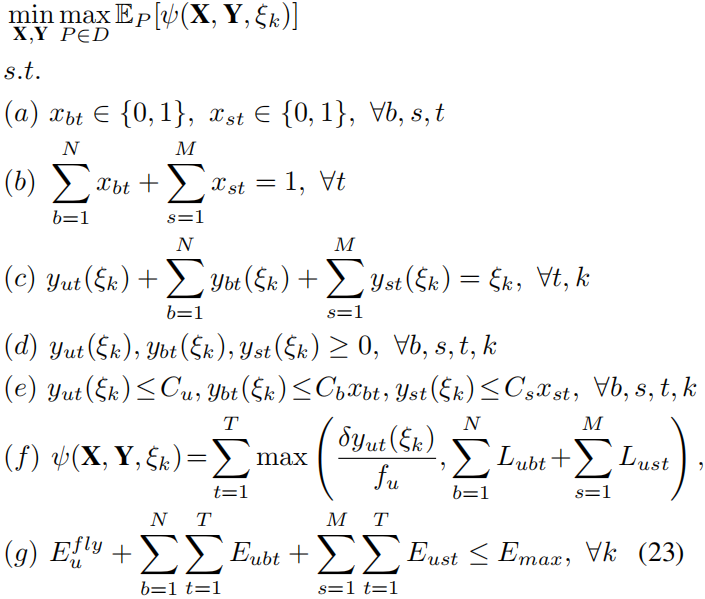 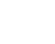 Application 1: Problem Formulation
Objective: minimize the expected total latency of T time slots under the worst-case distribution realization in uncertainty set D
the sum of tasks processed by UAV, all BSs, and all LEO satellites equals to the amount of tasks arrived
ensure the tasks assigned cannot exceed its capacity
total system latency
energy constraint
21
Application 1: Algorithm and Results
The same as Wasserstein metric
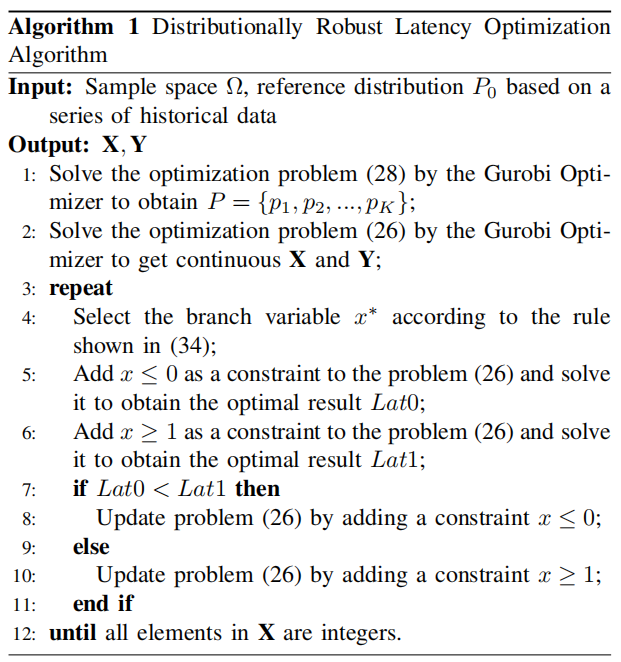 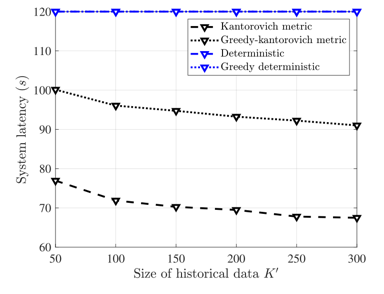 For deterministic scheme, many tasks cannot be processed and retransmission is required, leading to a higher latency
22
Outline
Introduction
Case 1: Discrepancy-based DRO Optimization
Case 2: DRO, Risk Aversion and CVaR
Value-at-Risk (VaR) and Conditional Value-at-Risk (CVaR)
VaR and CVaR in Optimization
Application II:  Age of Information
Case 3: DRO based Reinforcement Learning
Conclusion
23
[Speaker Notes: Next  I will introduce DRO and Risk Aversion]
DRO and Risk Aversion
VaR& CVaR Representation
Risk Management is a procedure for evaluating loss distribution in Risk Aversion.
Value-at-Risk (VaR) and Conditional Value-at-Risk (CVaR) are popular function for measuring risk.
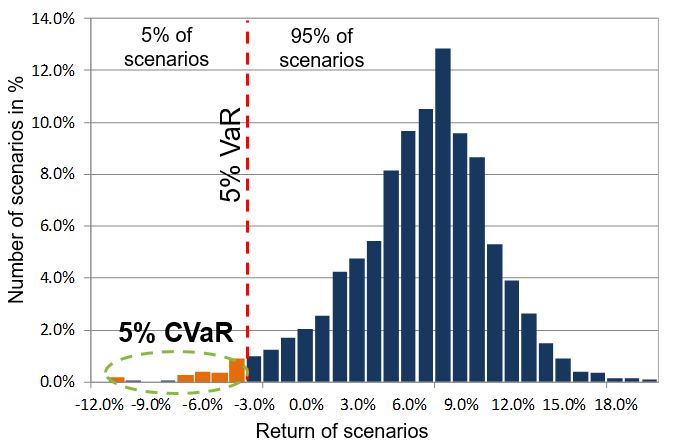 Risk functions: graphical representation of VaR, VaR Deviation, CVaR, CVaR Deviation, Max Loss, and Max Loss Deviation.
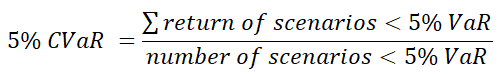 24
[Speaker Notes: Risk management is a broad concept. From the mathematical perspective considered in this presentation, risk management is a procedure for shaping a loss distribution (for instance, an investor’s risk profile)
From the VaR& CVaR Representation
1. CVaR has nice mathematical properties versus VaR  for instance, the CVaR of a portfolio is a continuous and convex function with respect to positions in instruments, whereas the VaR may be even a discontinuous function.
2. Risk management with CVaR functions can be done very efficiently
CVaR can be optimized and constrained with convex and linear programming methods, whereas VaR is relatively difficult to optimize
3. VaR does not control scenarios exceeding VaR
The indifference of VaR risk measure to extreme tails may be a good property if poor models are used for building distributions.
The indifference of VaR to extreme tails may be quite an undesirable property, allowing to take high uncontrollable risks
4. CVaR accounts for losses exceeding VaR
CVaR provides an adequate picture of risks reflected in extreme tails.
This is a very important property if the extreme tail losses are correctly estimated.]
DRO and Risk Aversion
VaR & CVaR
Let X be a random variable, with the X may have meaning of loss or gain.
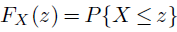 A lower α-percentile of the random variable X.
VaR Definition
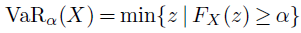 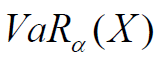 is nonconvex and discontinuous function of the confidence level α for discrete distributions.
Difficult to control/optimize for non-normal distributions:  VaR has many extremums for discrete distributions.
25
[Speaker Notes: Based on the above example, Let X be a random variable with the X may have meaning of loss or gain.
We first give VaR Definition， which is a lower α-percentile of the random variable X.
 VaR is non convex and discontinuous function of the confidence level α for discrete distributions
Difficult to control/optimize for non-normal distributions:  VaR has many extremums for discrete distributions]
DRO and Risk Aversion
VaR& CVaR
CVaR Definition
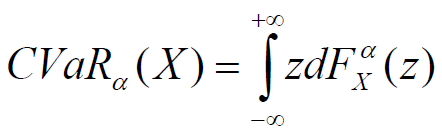 where the distribution in question is the one with distribution function defined by
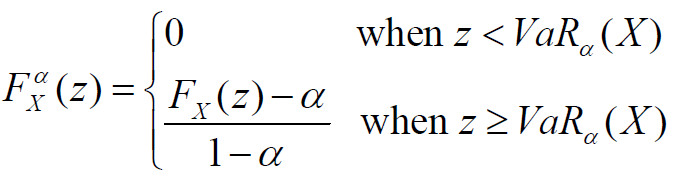 26
DRO and Risk Aversion
VaR& CVaR Example
Main focus:
Value-at-Risk (VaR) and Conditional Value-at-Risk (CVaR) [Rockafellar and Uryasev, 2000].
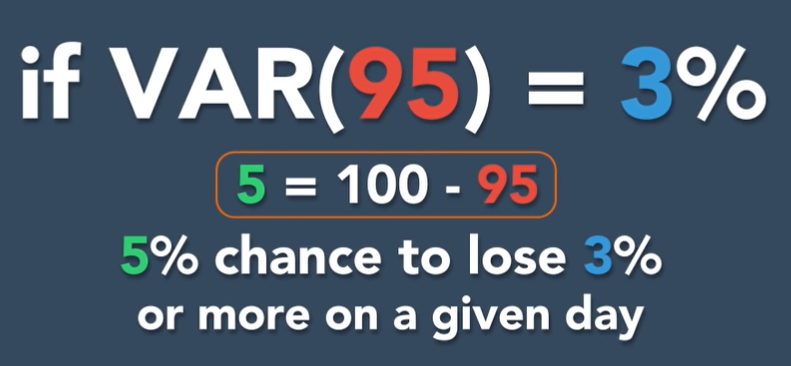 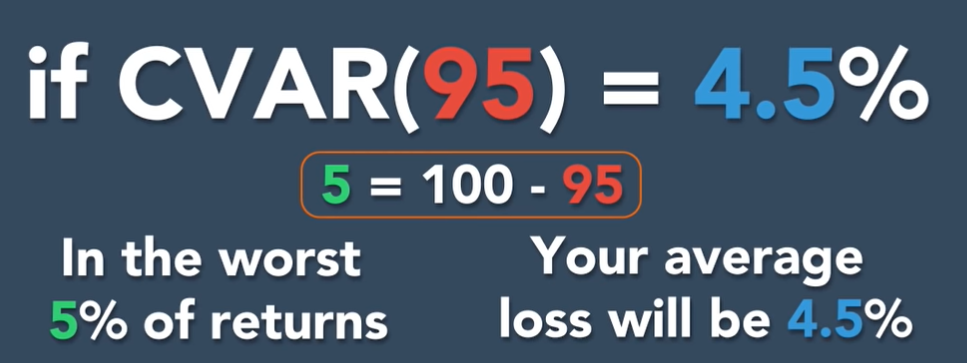 CVaR gives us an average expected loss
VaR gives us a range of potential losses
If more than lost 3% happens with 5%, but we still do not know average lost. 
CVAR describes the average lost conditioned on VaR happens.
27
[Speaker Notes: VaR is a percentile of a loss distribution
CVaR approximately (or exactly, under certain conditions) equals the average of some percentage of the worst-case loss scenarios.
For example if VaR 95 equal to 3 percent, you have 5% chance to lose 3%
If CVaR 95 is equal to 4.5%, we will know in the worst case you have 5% chance to lose averge 4.5%]
DRO and Risk Aversion
Equivalence of Chance Constraints and VaR Constraints
In portfolio management, often it is required that portfolio loss at a certain future time is, with high reliability, at most equal to a certain value.
Then the following holds:
28
DRO and Risk Aversion
Minimization and CVaR Constraints
The main idea is to define a function that can be used in connection with VaR and CVaR
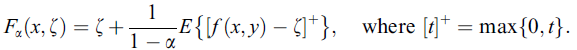 1.                   is convex with respect to α;
2.                    is a minimum point of function                w.r.t.     ;
3.   As a function of            ,                is finite and convex (hence continuous), :
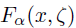 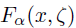 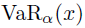 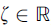 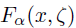 29
DRO and Risk Aversion
Chance constrained programs
It is known that distributionally robust chance constraints can be conservatively approximated by Worst-Case Conditional Value-at-Risk (CVaR) constraints.
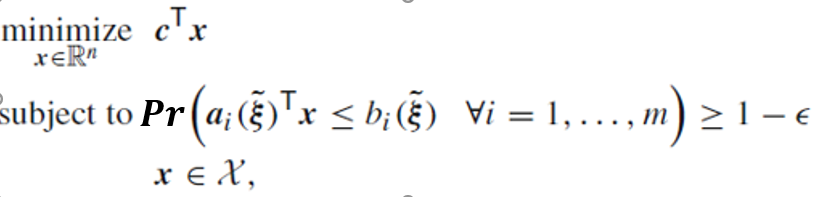 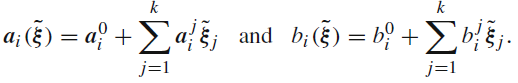 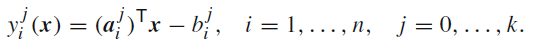 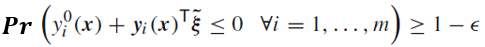 30
DRO and Risk Aversion
Distributionally robust approach
A natural way to immunize the chance constraint against uncertainty in the probability distribution is to adopt the following ambiguous or distributionally robust chance constraint.
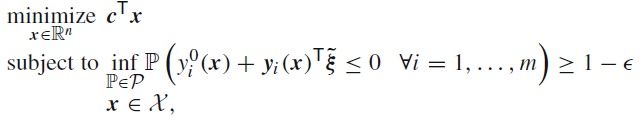 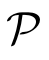 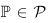 denotes the distribution       belongs to an uncertainty set       with certain known structural properties.
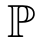 the worst case
For m = 1, the feasible set is denoted by
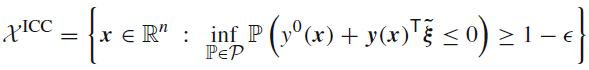 31
DRO and Risk Aversion
CVaR chance constraints
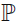 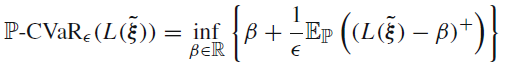 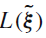 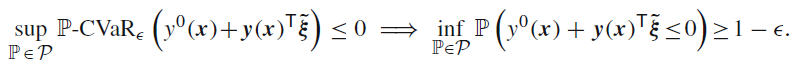 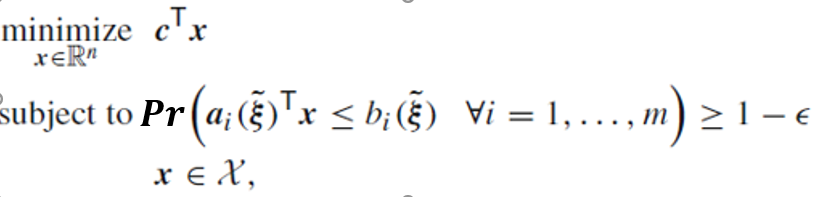 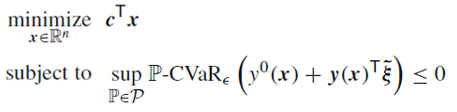 32
Application 2: Age of Information
Age of Information Minimization in Healthcare IoT Using Distributionally Robust Optimization [2]
How can I deal with channel state information (CSI) errors in Healthcare IoT  system ?
The retransmission scheme is investigated against CSI errors to reduce the AoI.
The retransmission will lead to the energy consumption of the IoT device increase dramatically, especially when the IoT device is used to retransmit the same updates for infinite times
The perturbations in CSI are modeled to be statistically unbounded according to Gaussian distribution and Rayleigh distribution. 
These statistical channel assumptions may not match the healthcare IoT applications perfectly.
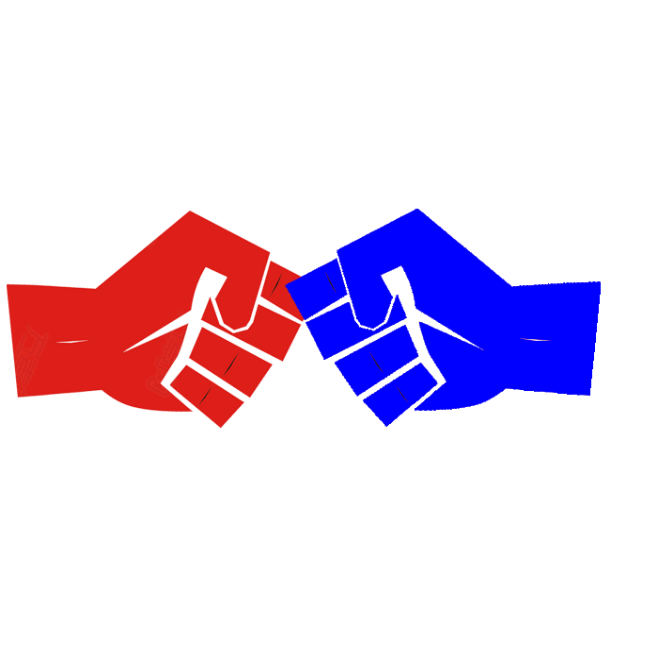 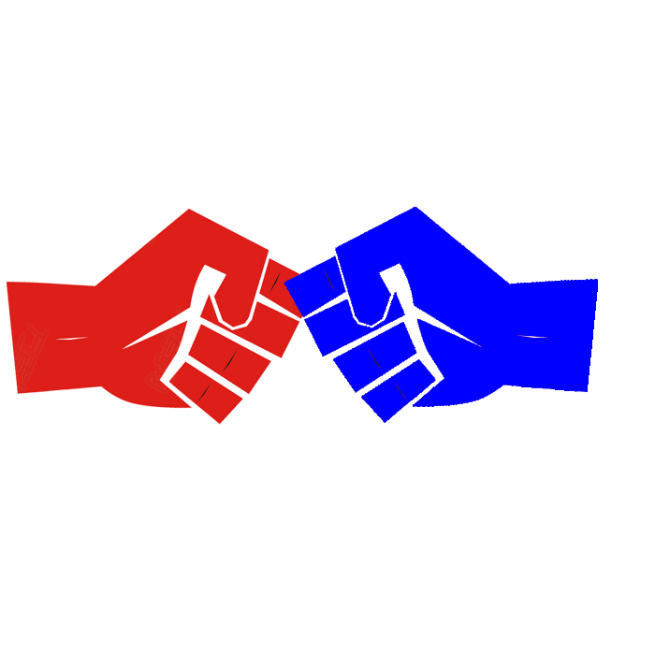 A key open problem is to consider the case of imperfect CSI and investigate how CSI error effects may be mitigated through quantitative designs.
[2] Z. Ling, F. Hu, H. Zhang and Z. Han, "Age of Information Minimization in Healthcare IoT Using Distributionally Robust Optimization,"  IEEE Internet of Things Journal, to be appeared.
33
[Speaker Notes: Now I will introduce Application 2: Age of Information Minimization in Healthcare IoT Using Distributionally Robust Optimization]
Application 2: Body Area Networks
System model
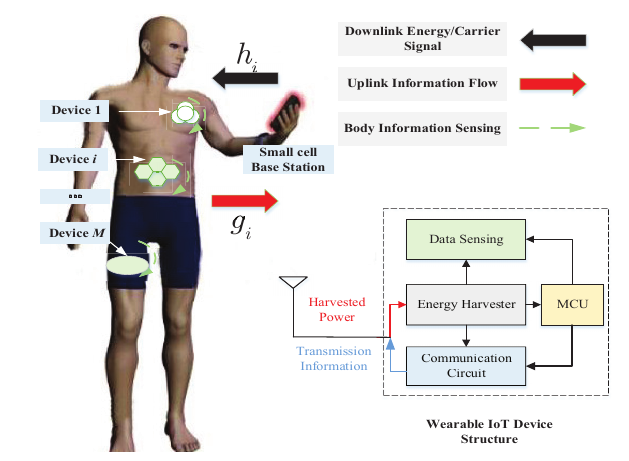 As shown in this picture, we consider a single-hop cellular IoT to support healthcare IoT applications: 

the wearable IoT devices harvest wireless RF energy from a dedicated power cell BS 
the wearable IoT devices send their sensing physiological information signals to a separate information receiving cell BS.
34
[Speaker Notes: Now I will introduce Application 2: Age of Information Minimization in Healthcare IoT Using Distributionally Robust Optimization
To keep the freshness of the data received at the cell BS, the wearable IoT device needs to update the data of the sensing physiological information tasks frequently in a period to minimize the average AoI.
There is an inherent tradeoff about the average AoI, where the wearable device energy consumption grows as the transmit power increases, while the average AoI of the healthcare IoT decreases as them increases.]
Application: Age of Information
Age of Information= Time – Timestamp
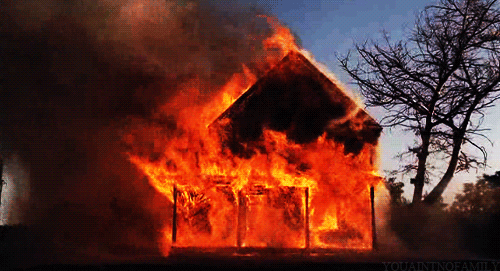 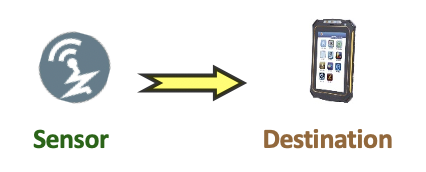 Measure the “age of information” that destination know about a source node.
Potential application: UAV,  Uplink, Down link system in wireless communication IoT network, etc.
35
Evolutions of AoI function.
Application 2: Problem Formulation
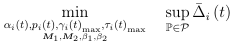 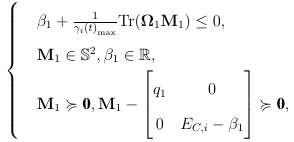 CVaR constraint.
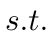 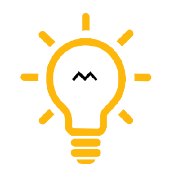 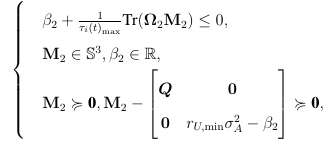 CVaR constraint.
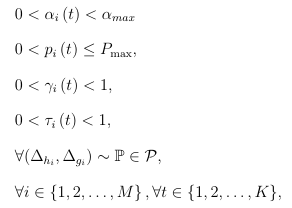 Power constraint
Outage probability constraint for energy harvesting.
Outage probability constraint for transmission
36
[Speaker Notes: Through the CVaR based method, we can reformulate each of the individual distributionally robust chance constraints in terms of tractable Linear Matrix Inequalities (LMIs) to get the optimal average AoI under the uncertain errors chance constraint region. The final formulation can be shown as]
Application 2: CVAR Algorithm
To get the optimal average AoI, we propose a low-complexity upper bound of AoI minimization (UBAM) algorithm in an iterative manner to address the distributionally robust optimization problem.
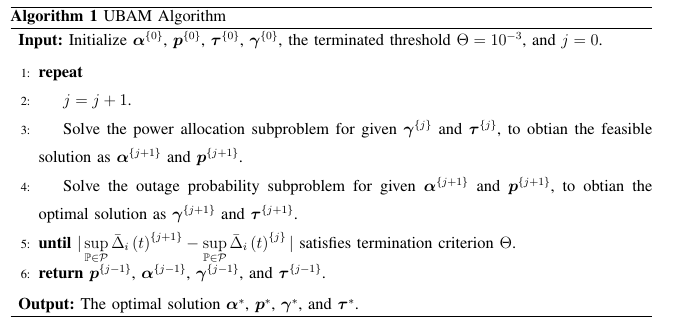 37
[Speaker Notes: Our objective is to minimum the upper bound of AoI, by jointly optimizing transmission power ,energy harvesting outage probability, and information transmission outage probability with respect to the CVaR constraints. However, simultaneous optimization over these variables would result in a non-convex optimization problem, and such problem is known to be NP-hard in general. Thus, we introduce an efficient iterative algorithm to solve it suboptimally by applying the BCD techniques. In each iteration, we optimize different blocks of variables alternatively.]
Application 2: Results
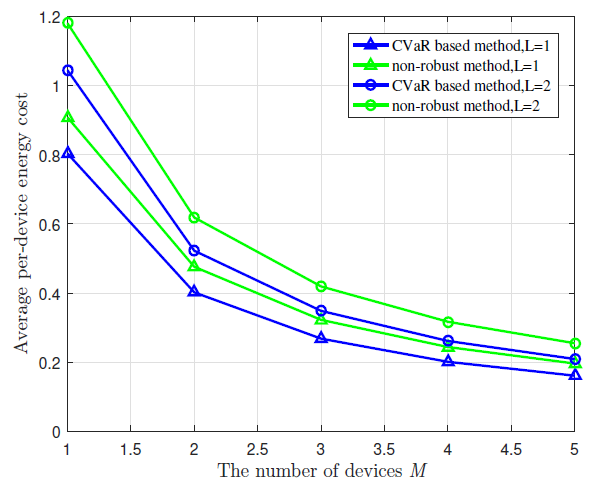 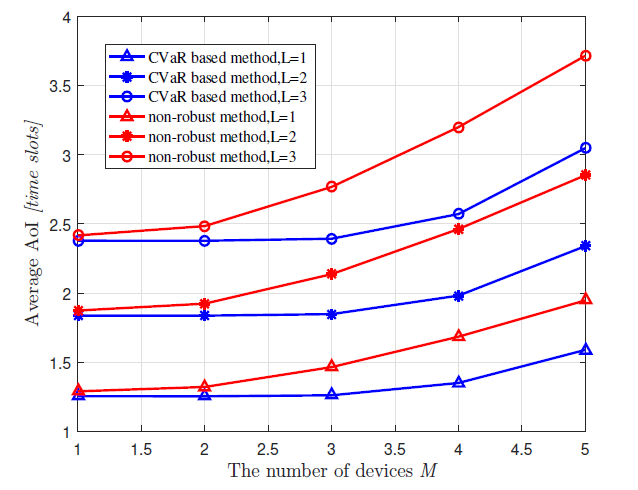 The energy harvesting and information transmission successful opportunities for each link become lower with more wearable IoT devices. In this sense, we find an AoI-energy tradeoff in the healthcare IoT system.
38
Outline
Introduction
Case 1: Discrepancy-based DRO Optimization
Case 2: DRO, Risk Aversion, and CVaR
Case 3: DRO Based Reinforcement Learning
Distributionally Robust Policy iIteration
Application III: Well Logging
Conclusion
39
[Speaker Notes: Typical procedure of reinforcement learning
Reinforcement learning: An agent keeps observing the environment, obtain external feedback (game reward points, etc.) after taking actions]
Motivation
Previous works considering robustness in Reinforcement Learning
Mainly focus on uncertain environment for searching strategies to achieve best performance 
Robust reinforcement learning 
Guard against common systematic perturbation situations
Robust Adversarial Reinforcement Learning
Conquer rare, catastrophic events
DRO RL
Not only consider uncertainty in environment
Limited collected samples when training
→ Affect how to transit to new state based on current state and action
Estimation error in Policy Iteration


Concentrate on learning process for agent itself
Conservative policy in unknown environment
Optimistic policy in familiar environment
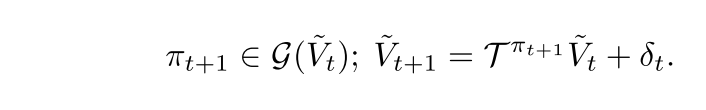 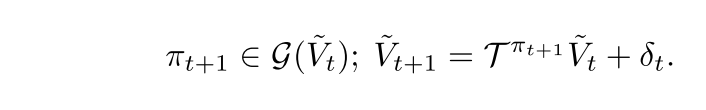 Estimation error
40
Distributionally robust policy evaluation
Uncertainty set:


Adversarial Bellman operator:
Evaluate with an adversarial policy
Rewrite the maximum problem by








Distributionally robust modified policy iteration (MPI)
Policy improvement:
Policy evaluation:
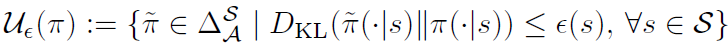 Best policy
Considered possible policies
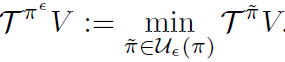 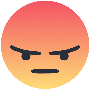 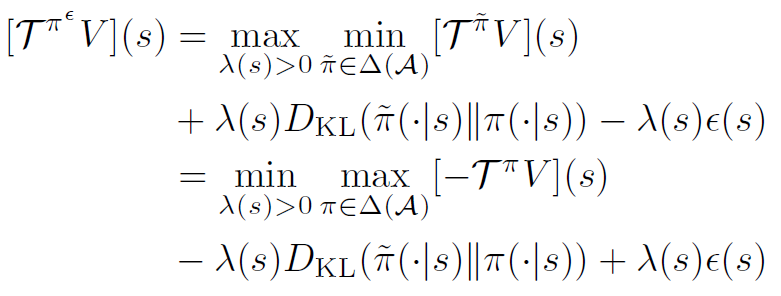 worse case
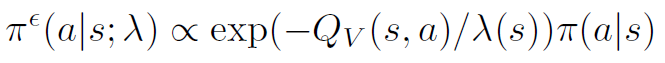 adversarial policy
Re-weight policy action probabilities opposite 
to Q-values
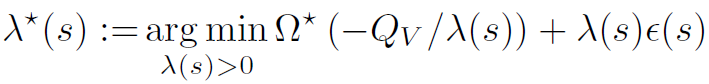 Adversarial
temperature
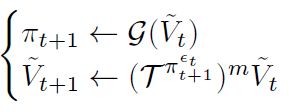 41
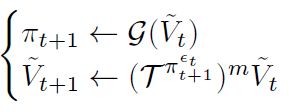 [Speaker Notes: The idea for the distributionally robust policy evaluation: policy is a distribution(possibility of taking each actions), the goal is to find a optimal policy in a space. But during the iteration, Instead of choosing the looks best policy ,  sometimes choosing the most cowardly policy located near this policy coule result a better final end. 
As mentioned before, DR RL using Discrepancy-based DRO way to build the uncertainty set: KL divergency.

For example, current policy is around (0.1, 0.8, 0.1) since the q value said the action 2 is very valuable with ignorant confidence. But the uncertainty in the real world always teach people to be humble, so based on the level of uncertainty the agent will have a seems cowardly but wisely action maybe (0.3, 0.5, 0.3). Thoughtful coward is better than ignorant pioneer. 
All this classical reinforcement learning algorithm face a problem of high dimensional of real word: the value space is huge and the action space is huge. After introduced the deep neural network to estimate the value and predict the action, the reinforcement learning is enter the modern period.
Then Let's introduce the current SOTA algorithms in Reinforcement learning filed and it's DRO version.]
Regularized Bellman Optimality Operator
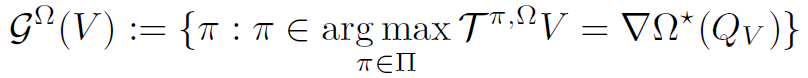 Soft distributionally robust modified policy


Distributionally robust soft actor-critic
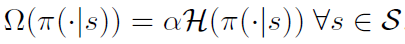 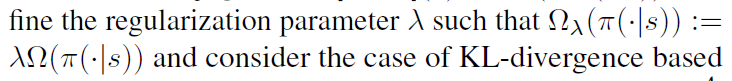 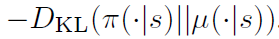 42
[Speaker Notes: First formulate Bellman Funtion by writing Bellman Operator]
Extension to Entropy-Regularized Policy Maximum Entropy
Soft distributionally robust modified policy
Policy improvement: 
Policy evaluation:
Soft adversarial Bellman operator


Here, we take entropy form into consideration to obtain robustness guarantees on exploration process.
Adversarial entropy-regularized policy


Recall the adversarial policy
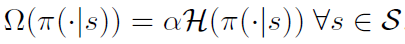 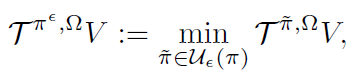 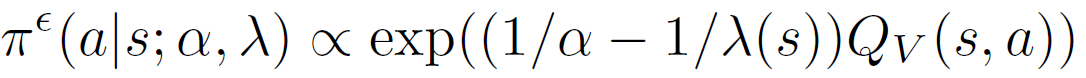 entropy form
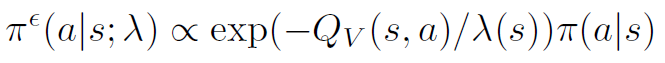 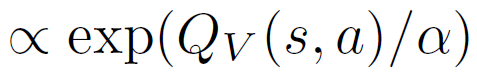 Regularized policy
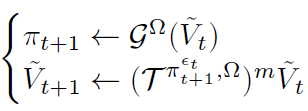 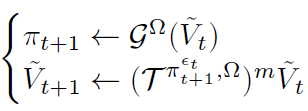 43
Extended to Continuous Control
Apply this distributional robust MPI to the continuous control problem. 
The formulation is intractable and we get the approximate formula as follows:
Regularized Bellman operator can be written in terms of Fenchel conjugate


Fenchel conjugate
Regularization parameter
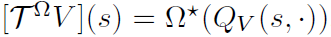 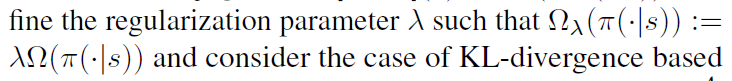 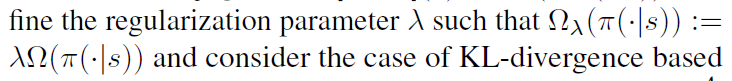 Prior policy
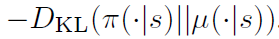 Logarithm of moment-generating function
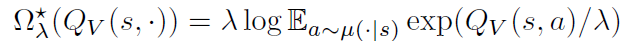 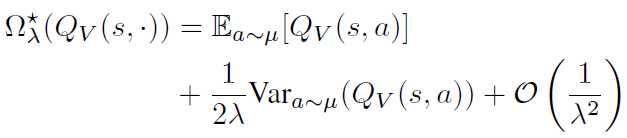 Taylor expansion
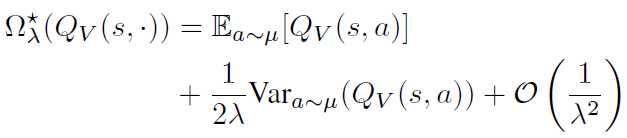 reward shaping
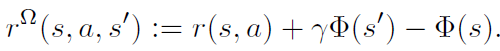 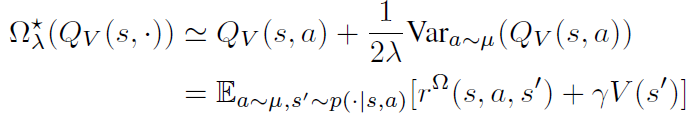 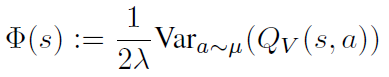 Potential-based reward shaping
When it come to the implementation, it‘s quite simple.        Just change the reward
encourage the agent to visit states with smaller variance
44
[Speaker Notes: To extend the Distributional Policy iteration to the SAC which invented to solve the Continuous Control problem is not easy. The Formulation is intractable, but with several Taylor first order Approximation derivations, we can get this formular to guide design of the distributional SAC and other Distributional algorithms: Shape the reward to encourage the agent visit the state with smaller Q variance under prior policy. The uncertain level is depend on the ½Lamda which depend on the visited count of states. If the agent has visited this state many times, it is familiar with this state, then the Lamda is big, the reward is certainy, doesn't need the variance to correct the reward. If the state is not familiar to the state, the lamda is small, the variance regularizer is essential.


Real-world applications usually operate in continuous state/action space.
So in this part, the authors formulate the distributionally robust soft actor-critic by extending the previous distributionally robust approach to continuous case.
Again, the regularized Bellman operator can be written as the conjugate function. 
And the regularization parameter is the KL-divergence based regularization with the prior policy mu.
The Fenchel conjugate of omega_lambda can be expressed by the logarithm of moment-generating function.
By doing the Taylor expansion and potential-based reward shaping, we can get the last formula. 
The goal of the reward shaping is to make the learning faster.
 Corollary 2 (by other papers)]
Distributionally Robust Soft Actor-Critic (DRSAC)
In this continuous control case: the distribution of the policy is Normal distribution. 
parametrized Gaussian policies

Approximation the variance of Q-values by using the 1st order Taylor approximation of Q-values 
   around the mean action





Combined with the soft-actor critic algorithm
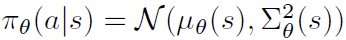 1st order Taylor approximation of
Q-values around the mean action
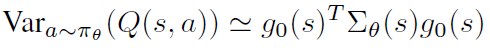 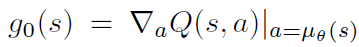 Independent actions
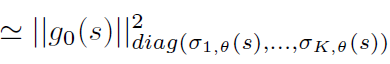 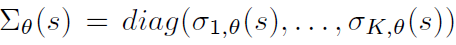 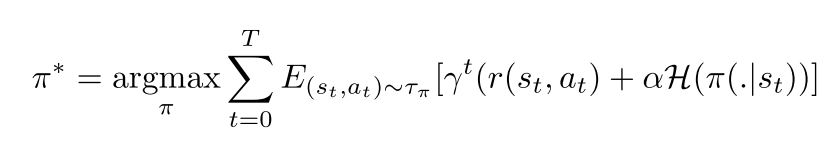 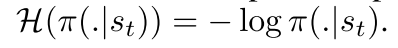 Importance: entropy V.S. reward
45
Haarnoja, T., Zhou, A., Abbeel, P., and Levine, S. Soft actor-critic: Off-policy maximum entropy deep reinforcement learning with a stochastic actor. arXiv preprint arXiv:1801.01290, 2018a.
Application 3: Signal Localization
Gamma-Ray Signal Localization Task
Well 2
Well 1
Many 1D signals containing the same signal pattern are collected by the well-logging process and sent to human-expert to do hand-picking for oil&gas localization.
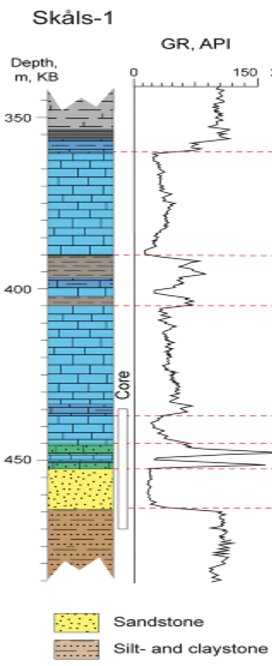 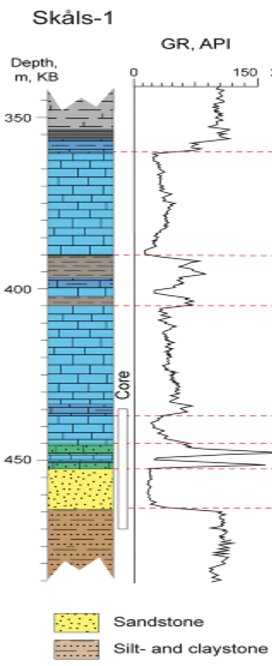 Traditional methods
The human experts pick the patterns associated with interested rock based on one reference signal: 
Recognize the pattern with domain prior knowledges.
Roughly matching with correlation matching methods.
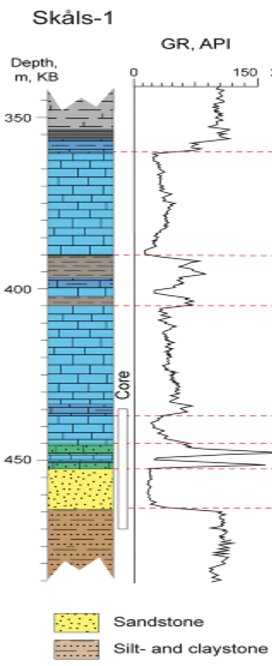 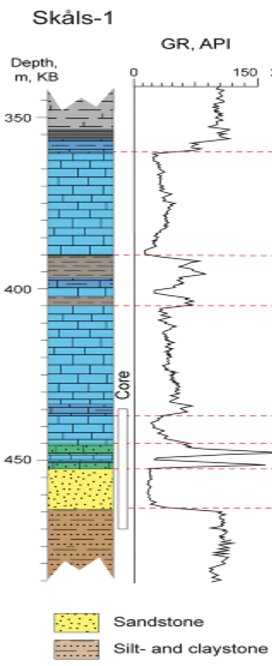 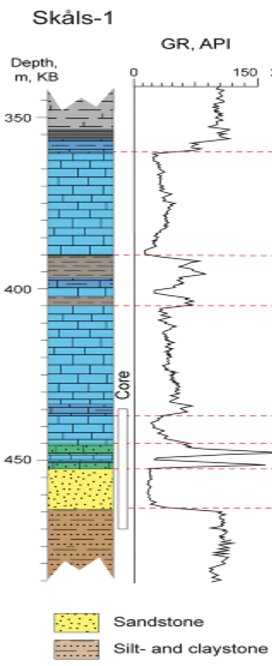 Yuan Zi, Lei Fan, Jiefu Chen, and Zhu Han, “Active Gamma-ray Log Pattern Localization with Distributional Robust Reinforcement Learning,” submitted to IEEE Transactions on Neural Networks and Learning Systems.
46
[Speaker Notes: Now I will introduce Wasserstein DRO Application 1: A Transactive Energy Framework for Coordinated Energy Management of Networked Microgrids With Distributionally Robust Optimization
Transactive Energy Management Framework
A transactive market is organized by the Distribution Network Operator to coordinate the energy management of the DS and MGs in the operation
DS is connected with the HV system and the DNO needs to manage the power exchange between the DS and the HV system.]
Application 3: Signal Localization
Reinforcement Learning Signal Localization Scheme
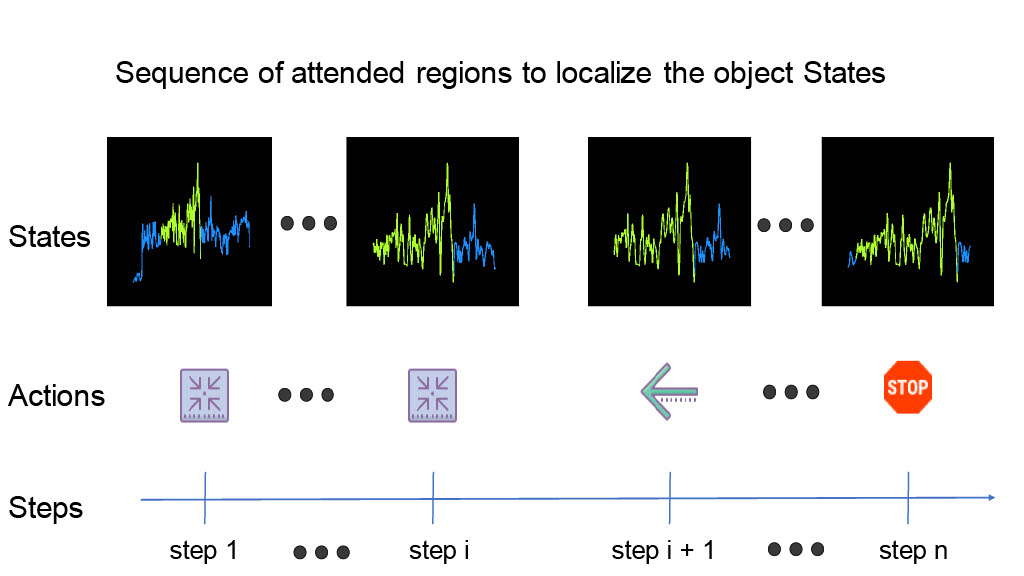 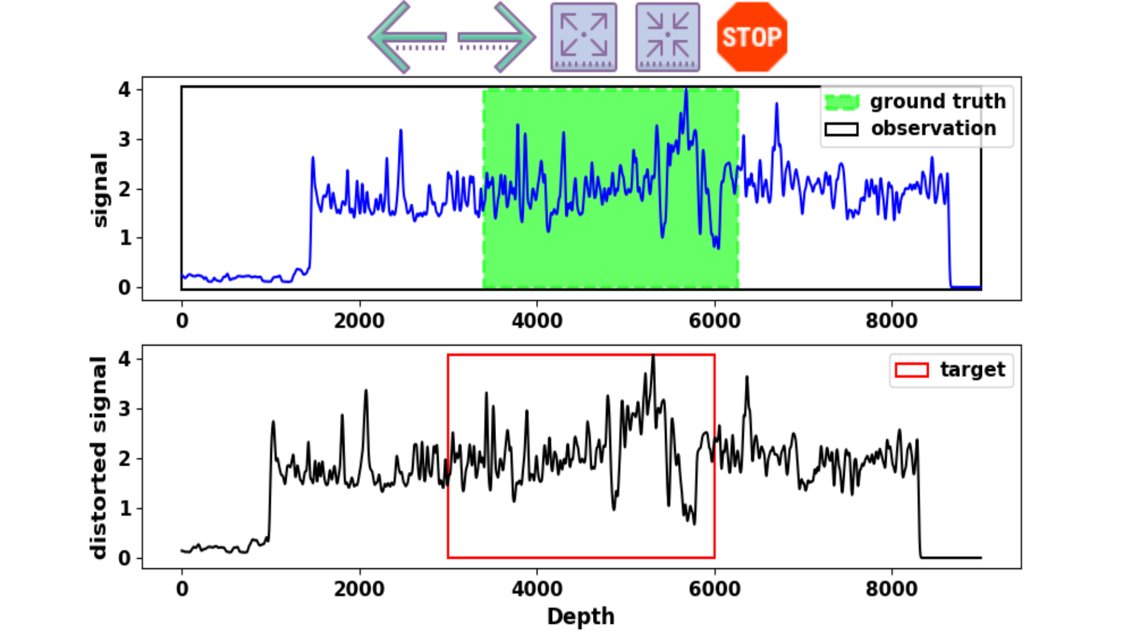 Initial the whole new log trace as the agent's observation.
Let the agent move (left, right, expand, shrink) to search the reference pattern.
Thoroughly studied log with interested signal fragment as reference/target.
In the new log, there is a signal fragment that has the same pattern as the reference
47
[Speaker Notes: Optimization Model of Distribution Network Operator
cost for the scheduled power exchange between the DS and HV system
generation cost of the MTs in the DS.
the cost for the deviant power exchange between the DS and HV system
settlement between the DS and MGs
the power exchange between the DS and MG m by the solutions of the MGs' energy scheduling optimization]
Conclusion
Motivation
DRO accounts for the fact that one is never able to exactly specify a probability distribution in practice.
Due to the finite experience sample, the distribution of the real experience is hard to get.
DRO Optimization
The Wasserstein distributionally robust problems can often be reformulated as (or tightly approximated by) finite convex programs within a certain Wasserstein distance from the empirical distribution constructed from training samples.
CVAR
Distributionally robust chance constraints can be conservatively approximated by worst-case CVaR constraints.
DRO RL
The risk-averse exploration in approximate RL setting is required and we can use the distributionally robust modified policy iteration scheme that implements safety in policy evaluation step w.r.t. estimation errors to avoid.
Implement DRO to the Reinforcement Learning is just add one safe regularizer to encourage agent visit the state with smaller variance.
48
[Speaker Notes: And finally I will give some conclusions.

DRO accounts for the fact that one is never able to exactly specify a probability distribution in practice.
Distributionally robust chance constraints can be conservatively approximated by worst-case CVaR constraints.
The Wasserstein distributionally robust problems can often be reformulated as (or tightly approximated by) finite convex programs within a certain Wasserstein distance from the empirical distribution constructed from training samples.]
Main References
Rahimian H, and Mehrotra S.
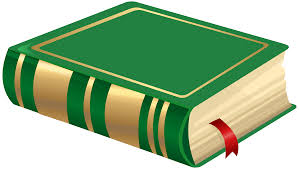 Distributionally robust optimization: A review. 2019
Zymler S, Kuhn D, and Rustem B.
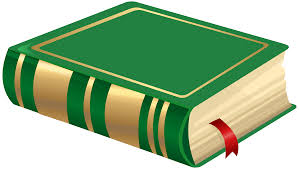 Distributionally robust joint chance constraints with second-order moment information. 2013
Esfahani P M, and Kuhn D.
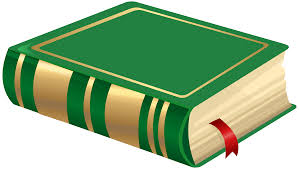 Data-driven distributionally robust optimization using the Wasserstein metric: Performance guarantees and tractable reformulations. 2018
T. Haarnoja, A. Zhou, P. Abbeel, and S. Levine.
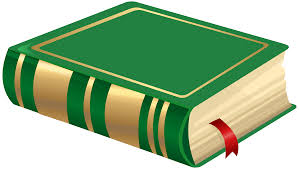 Soft actor-critic: Off-policy maximum entropy deep reinforcement learning with a stochastic actor. 2018
B. Scherrer, M. Ghavamzadeh, V. Gabillon, B. Lesner, and M. Geist.
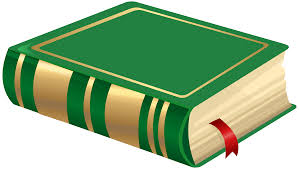 Approximate modified policy iteration and its application to the game of tetris. Journal of Machine Learning Research, 16:1629–1676, 2015
E. Smirnova, E. Dohmatob, J. Mary.
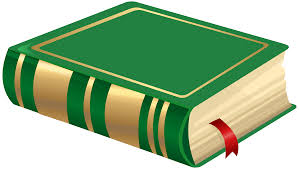 Distributionally robust reinforcement learning. 2019
49
[Speaker Notes: They are main references]
Thank You Very Much 
for 
Your Attention !
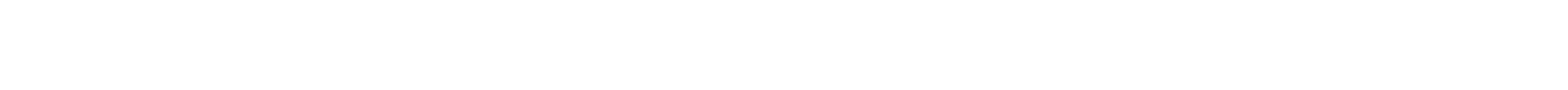 DRO and Risk Aversion
Conditional value-at-risk in optimization
In problems of optimization under uncertainty, CVaR can be used in the objective or the constraints, or both.
Optimization shortcut
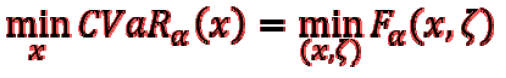 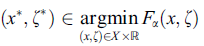 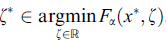 CVaR accounts for losses exceeding VaR.  So when CVaR is considering, VaR can be ignored
51
[Speaker Notes: As for CVaR in optimization
In problems of optimization under uncertainty, CVaR can enter into the objective or the constraints, or both. We can derive minimiza CVaR equal to minimize x kexi F alpha x kexi  and finally, get the optimal solution
CVaR accounts for losses exceeding VaR. 
So when CVaR is considering, VaR can be ignored
As for risk shaping we can get the CVaR constraints]